Edwin AnalyticsSchool Finance Reports
July 10, 2019
Edwin School Finance Reports
Quick overview of reports[Source: http://www.doe.mass.edu/edwin/gateway/more-info-finance-2.docx]
Examples: comparing expenditures across districts
Other school finance data resources
Questions
overview
Overview
01
FN214 District Expenditures Comparison
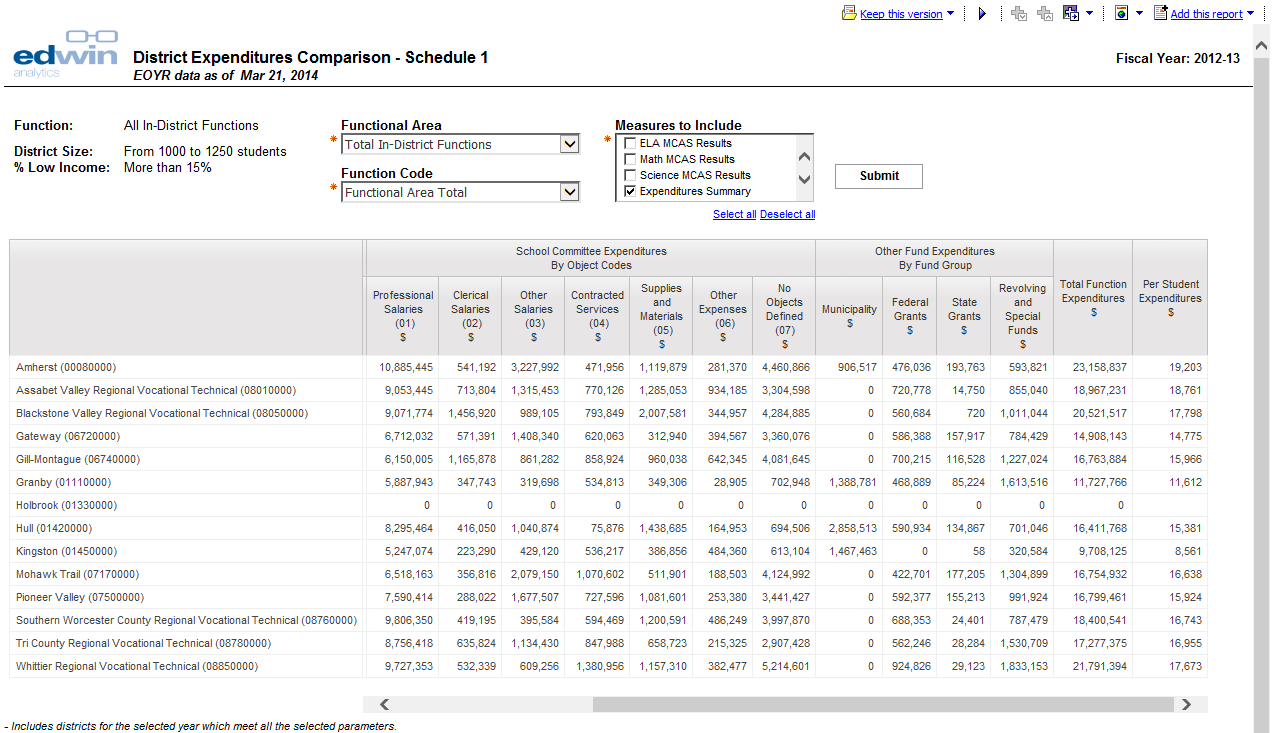 Information on instructional expenditures is available at the school level in report FN314
FN215 District Special Education Resource Allocation
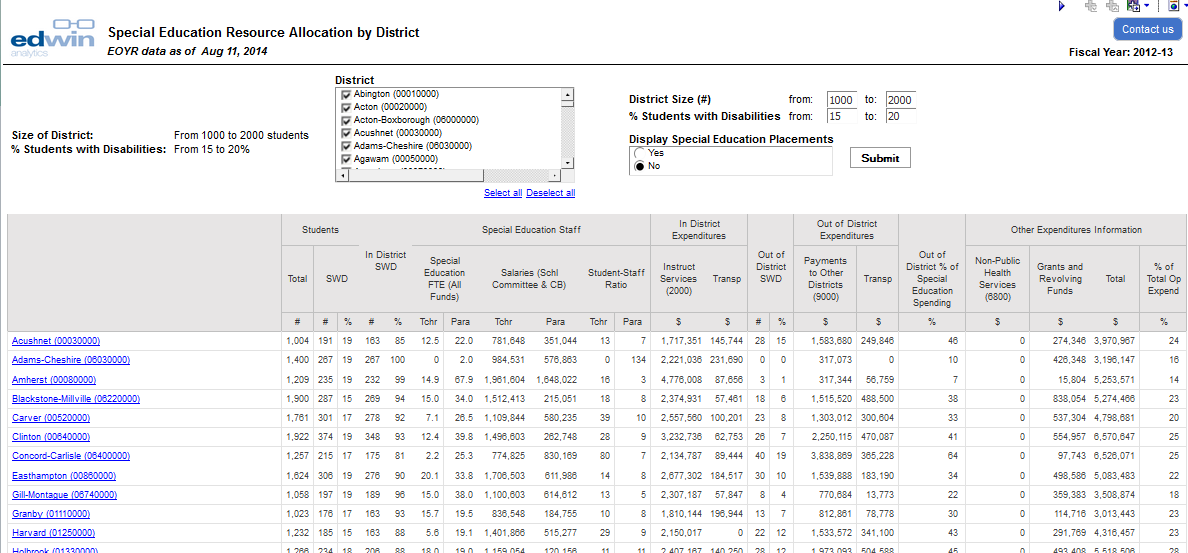 Report FN315 provides more detailed information.
FN316 District Operations and Maintenance
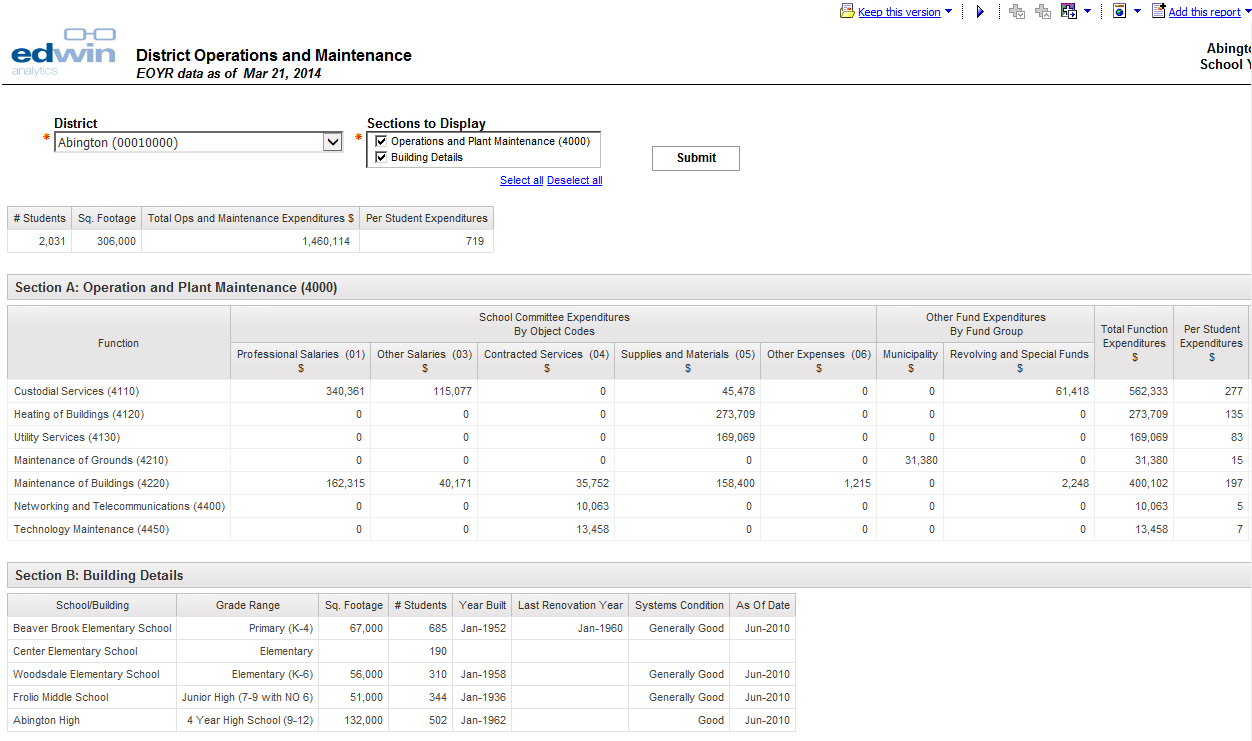 District comparison reports
District Comparison Reports
02
FN214 Example
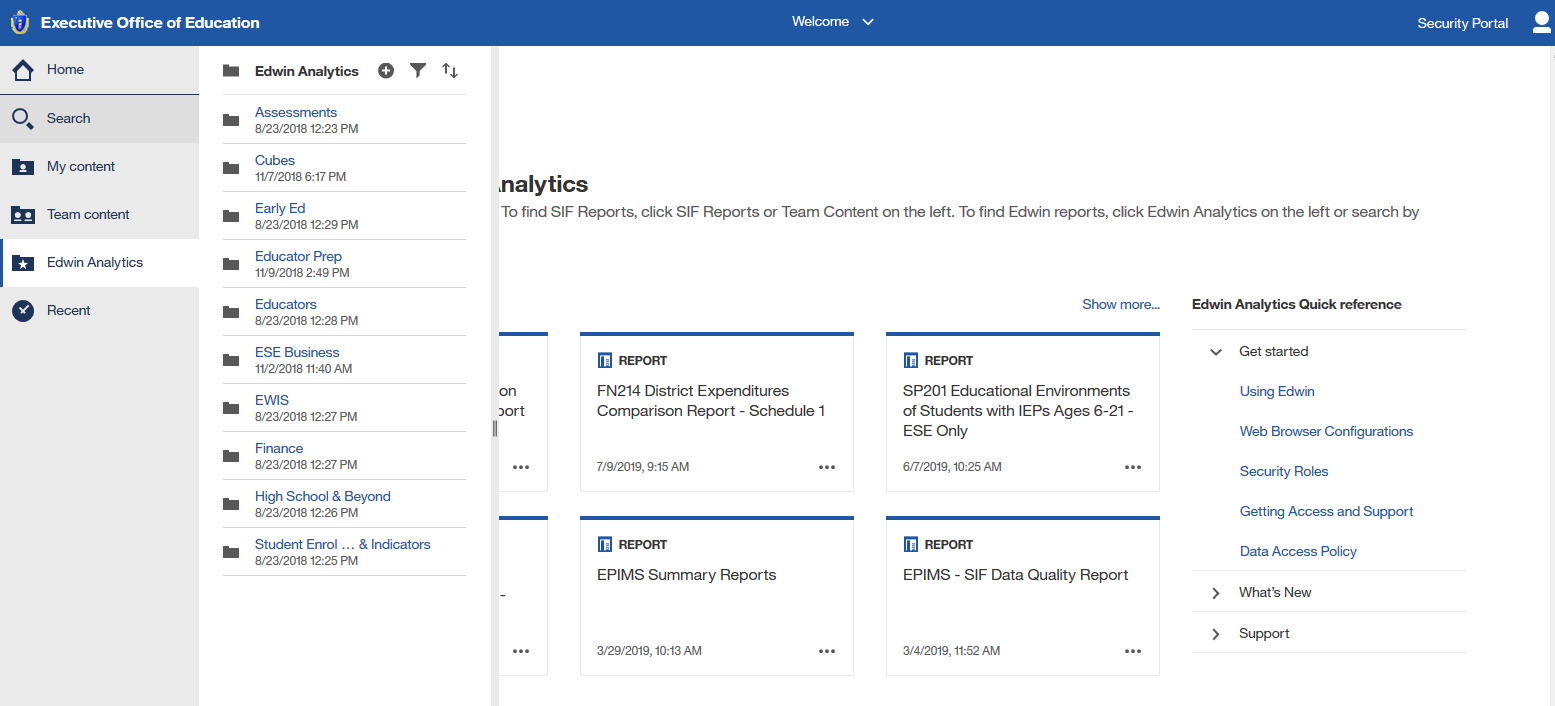 FN214 Example
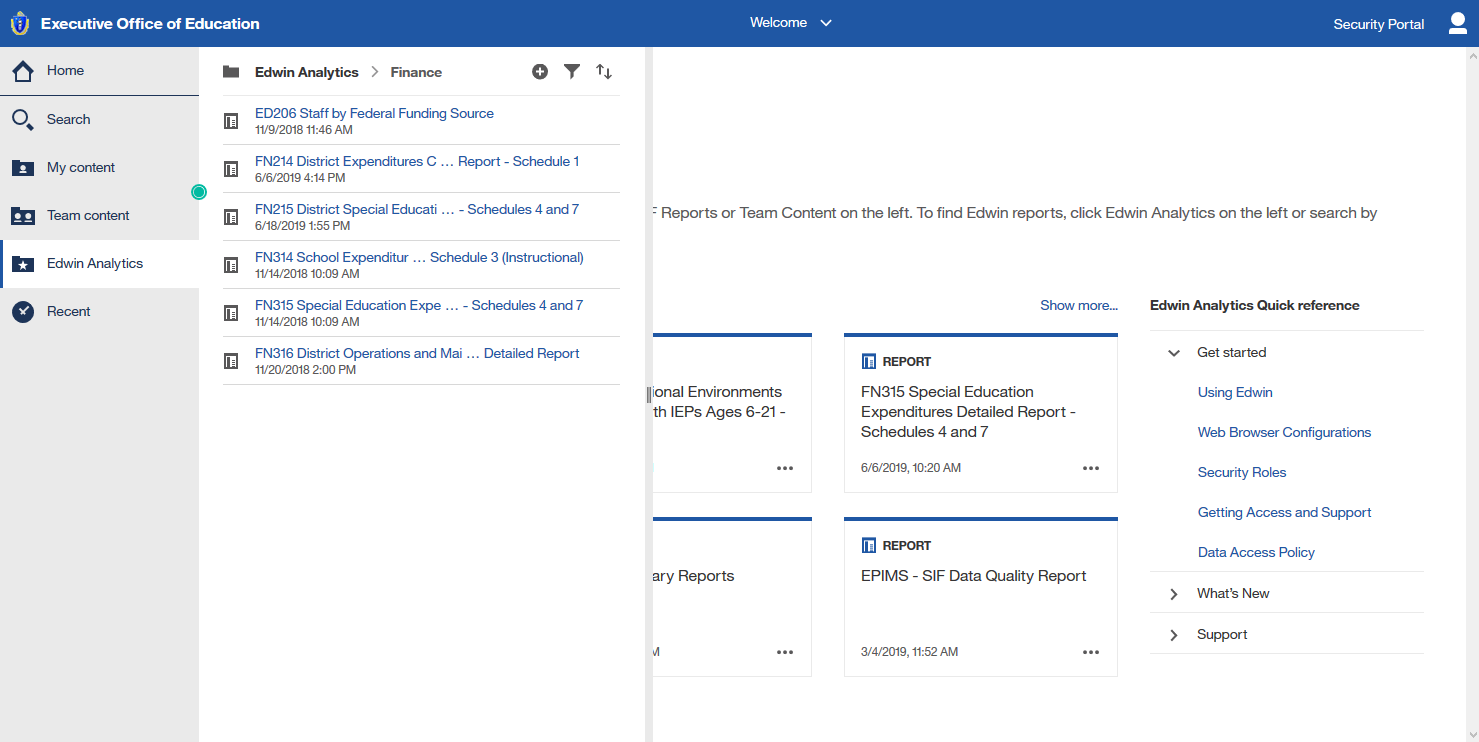 FN214 Example
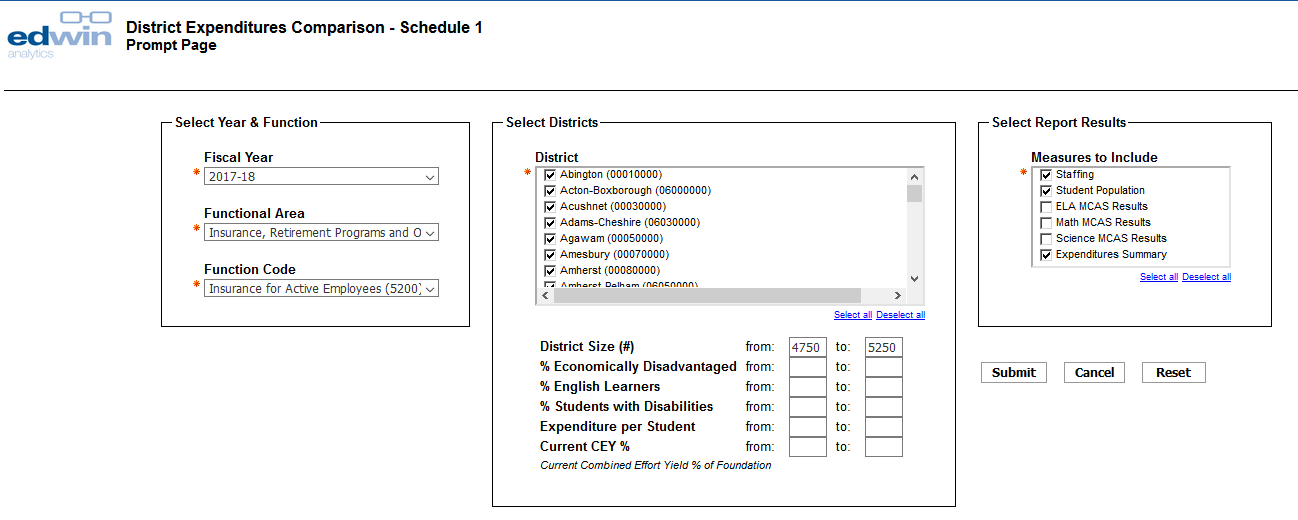 FN214 Example
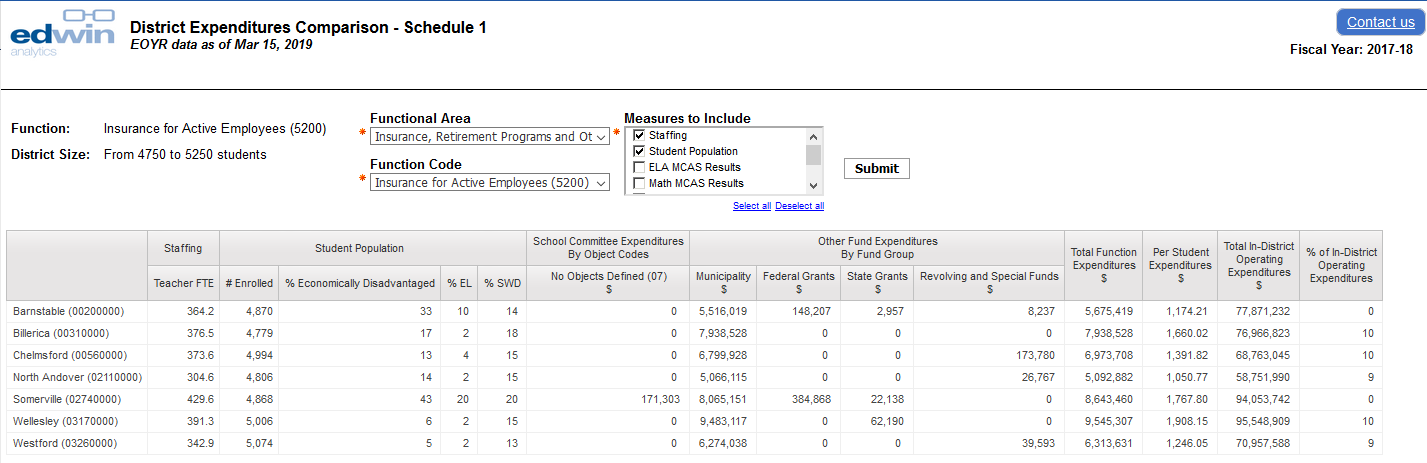 FN215 Example
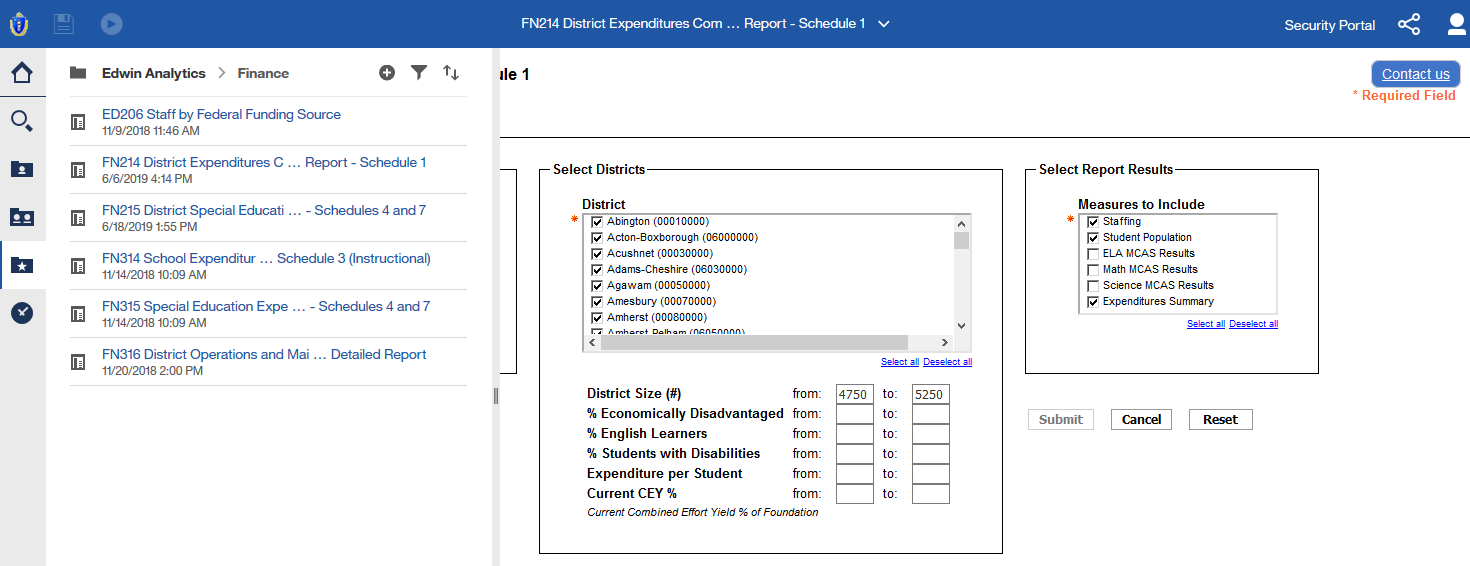 FN215 Example
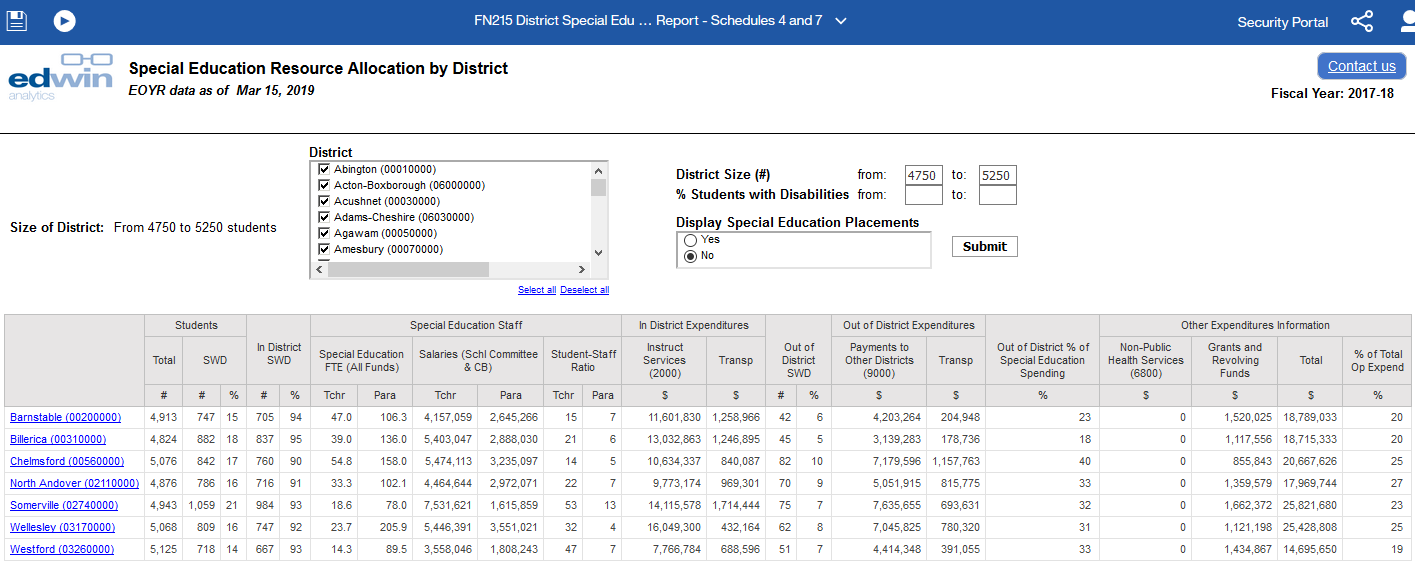 % of all SWD
% of all SWD
FN315 Individual District Example
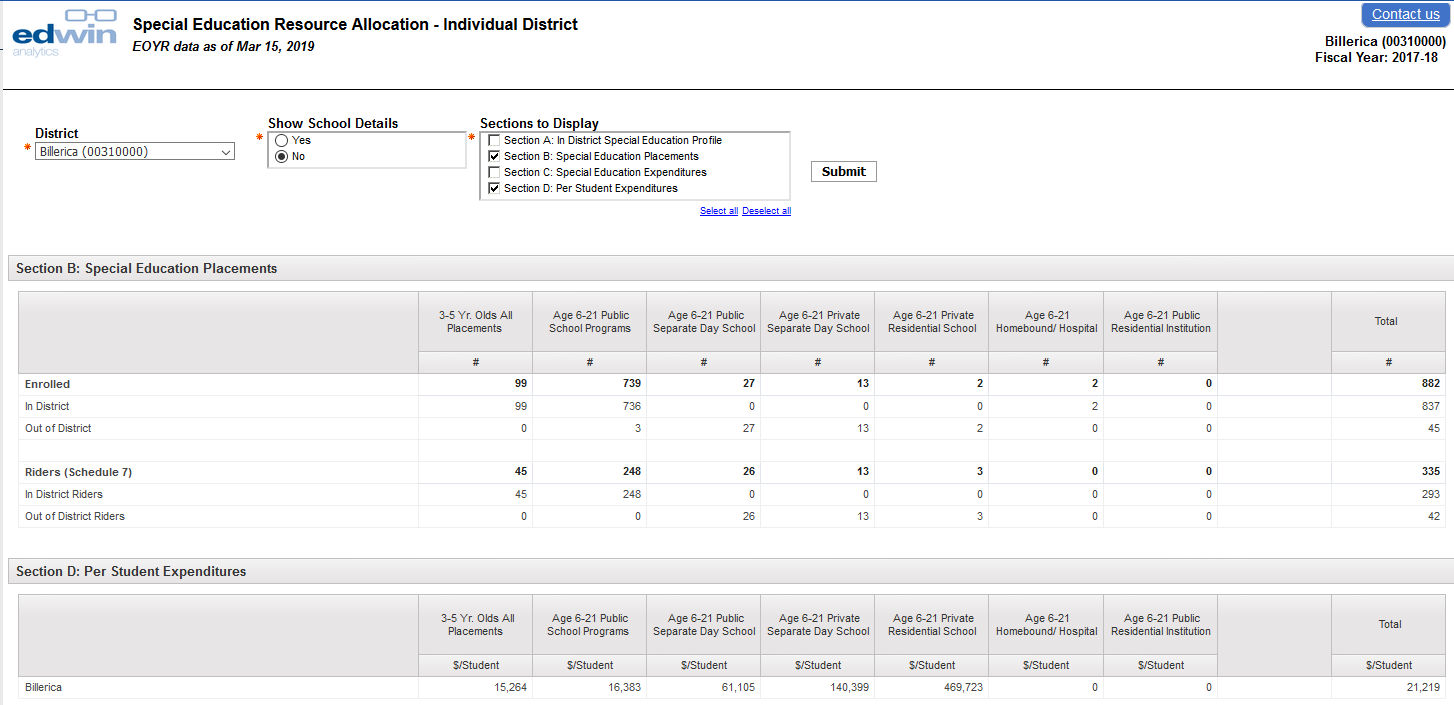 Other resources
Other resources
03
Other school finance resources
Resource Allocation and District Action Reports (RADAR):http://www.doe.mass.edu/research/radar/ 
Per pupil expenditures report: http://www.doe.mass.edu/finance/statistics/ppx14-18.html 
Teacher salary report:http://www.doe.mass.edu/finance/statistics/
School-level expenditure data:http://reportcards.doe.mass.edu/
Thank you
Thank You
Rob Hanna, Senior Fiscal AnalystOffice of District and School Finance
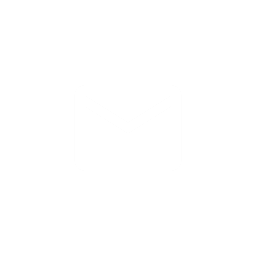 robert.hanna@doe.mass.edu
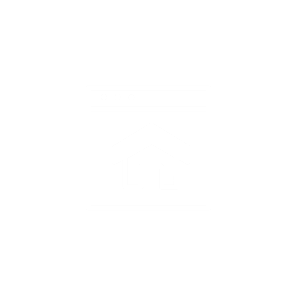 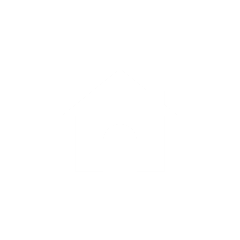 75 Pleasant Street, Malden, MA 02148
www.doe.mass.edu/finance